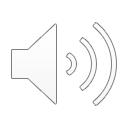 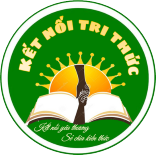 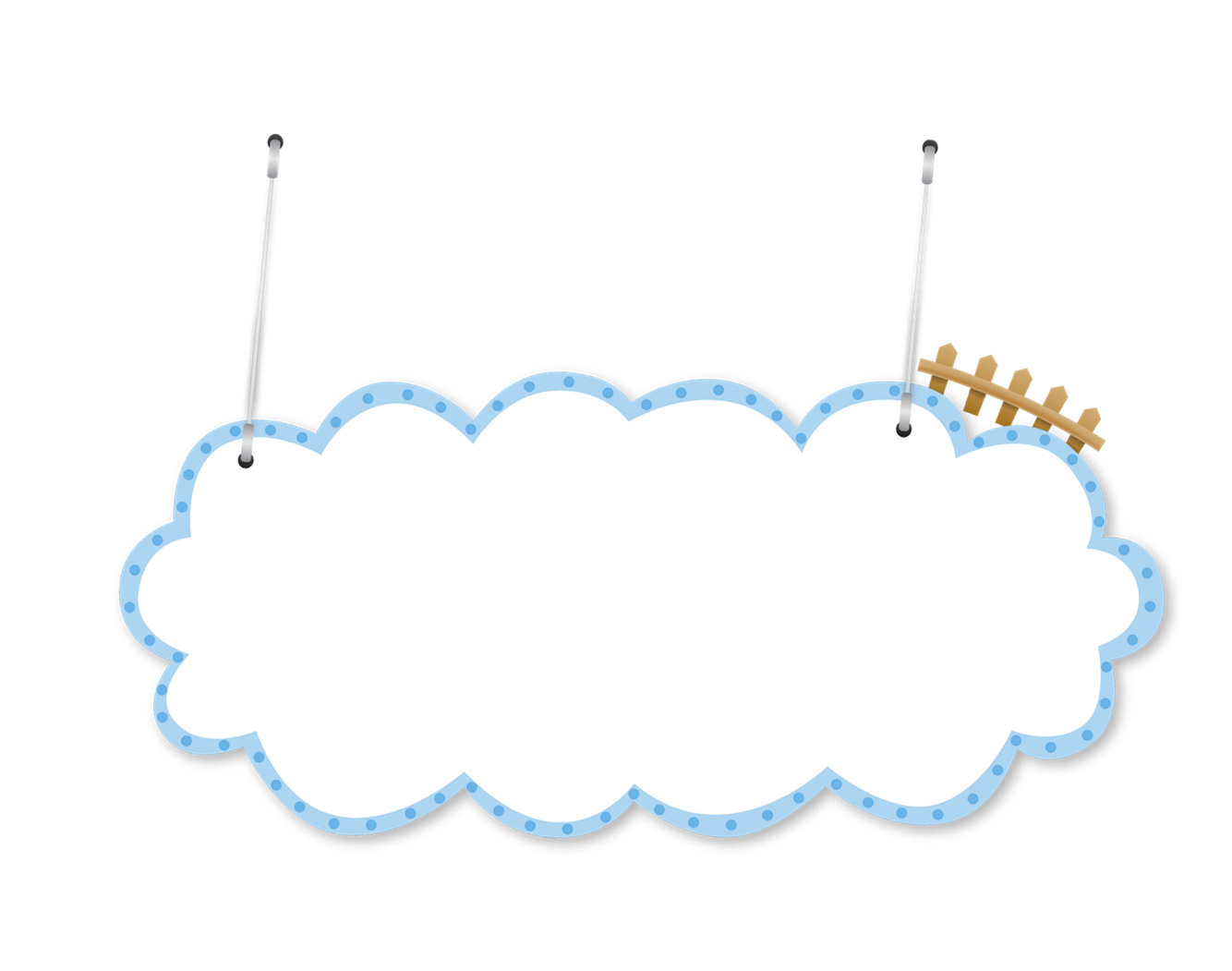 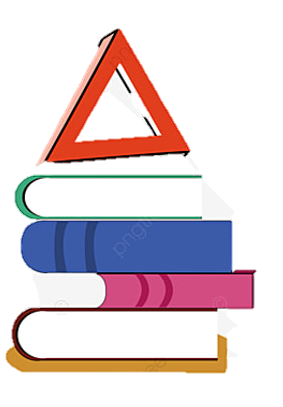 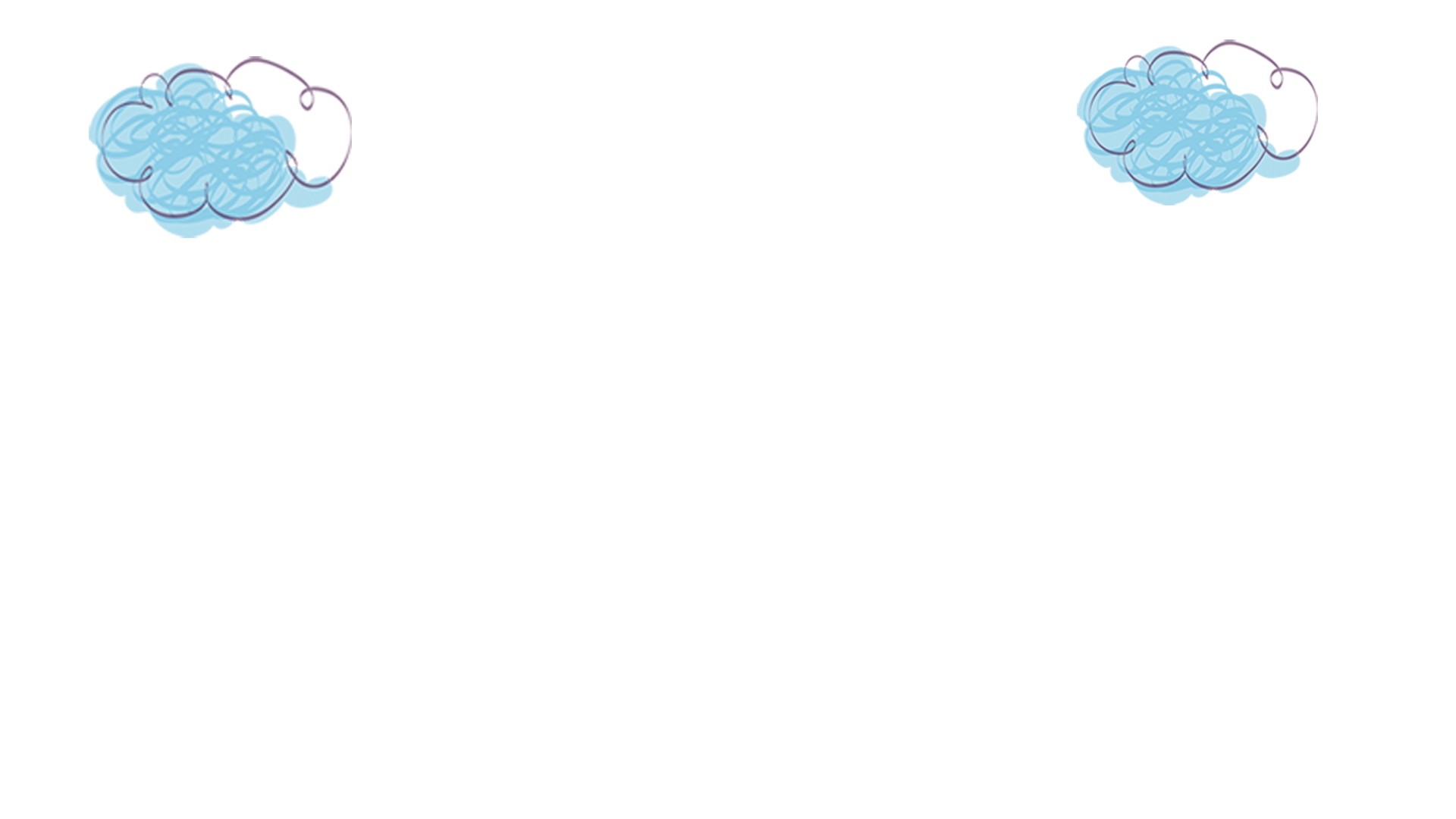 BÀI 41
Ôn tập phép nhân, phép chia trong phạm vi 100, 1000
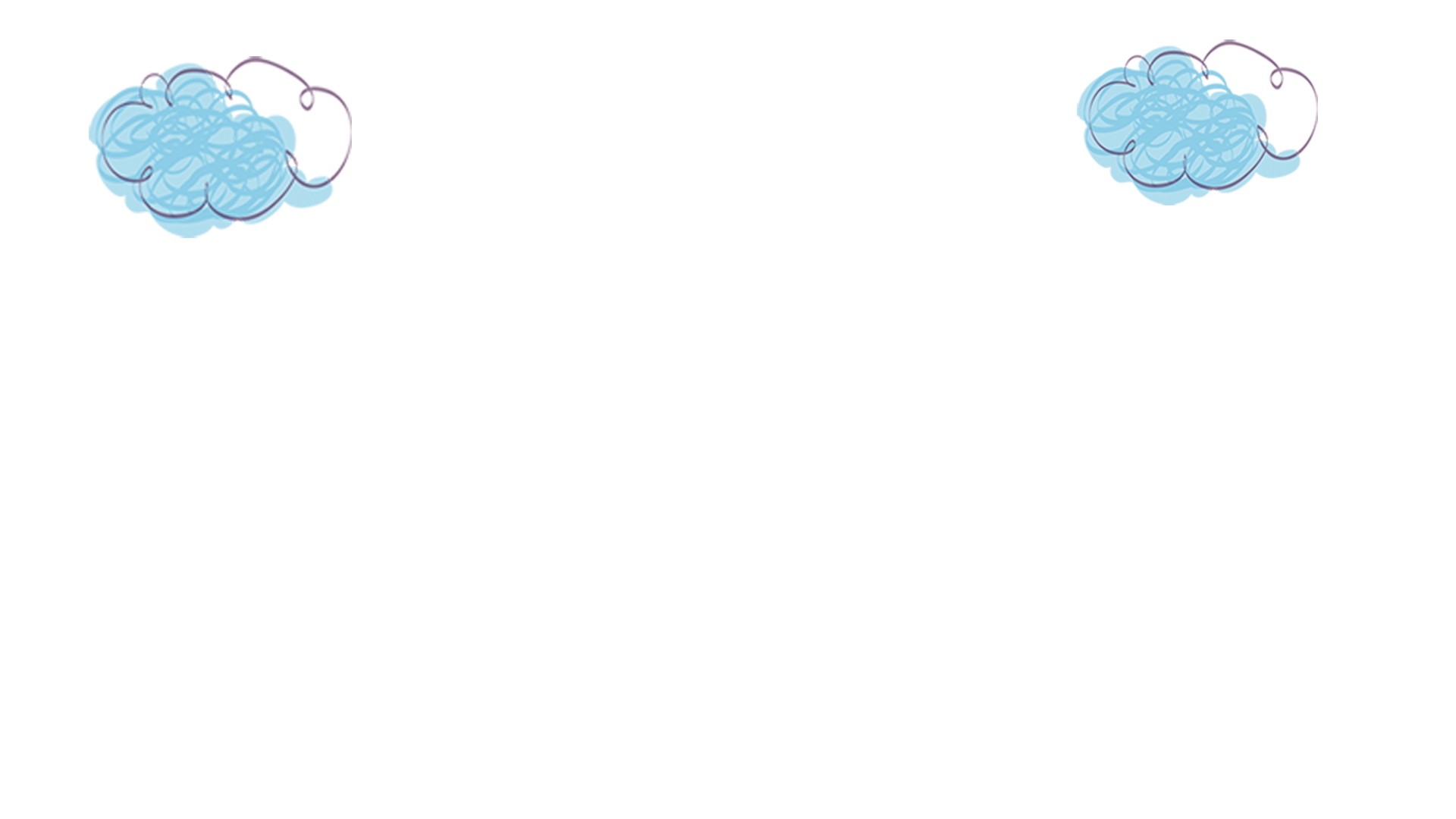 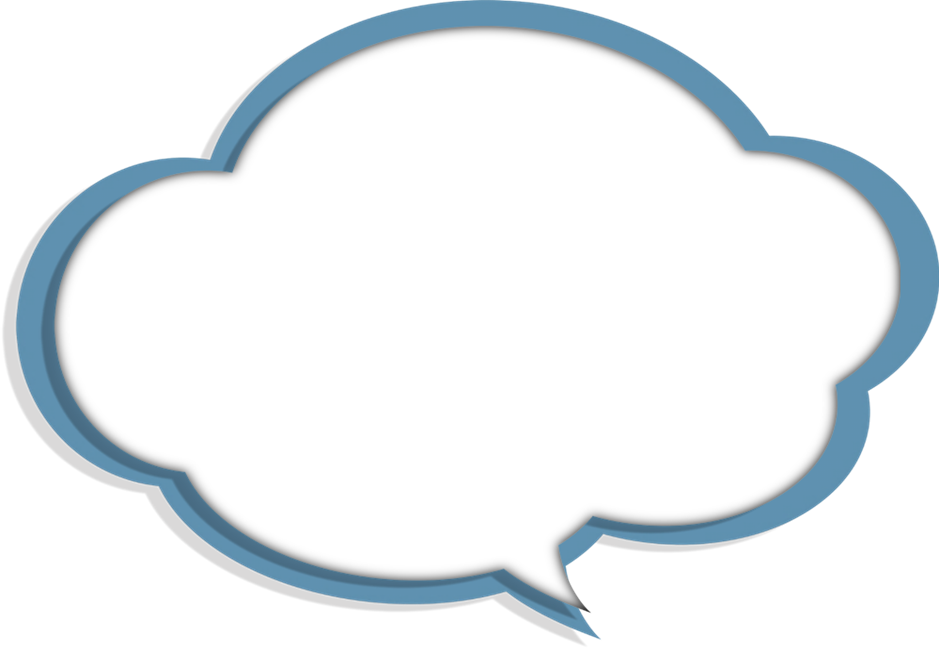 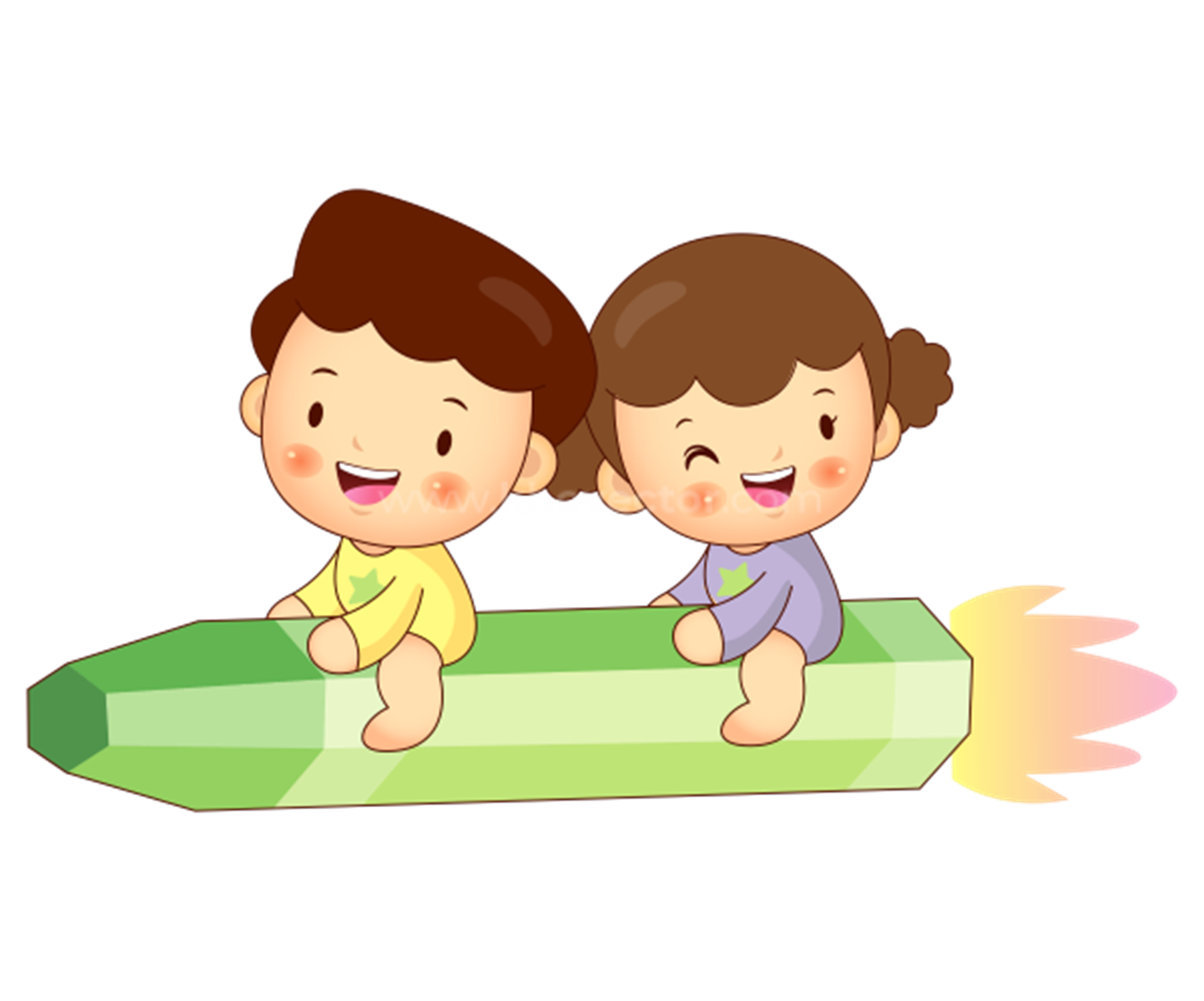 KHỞI ĐỘNG
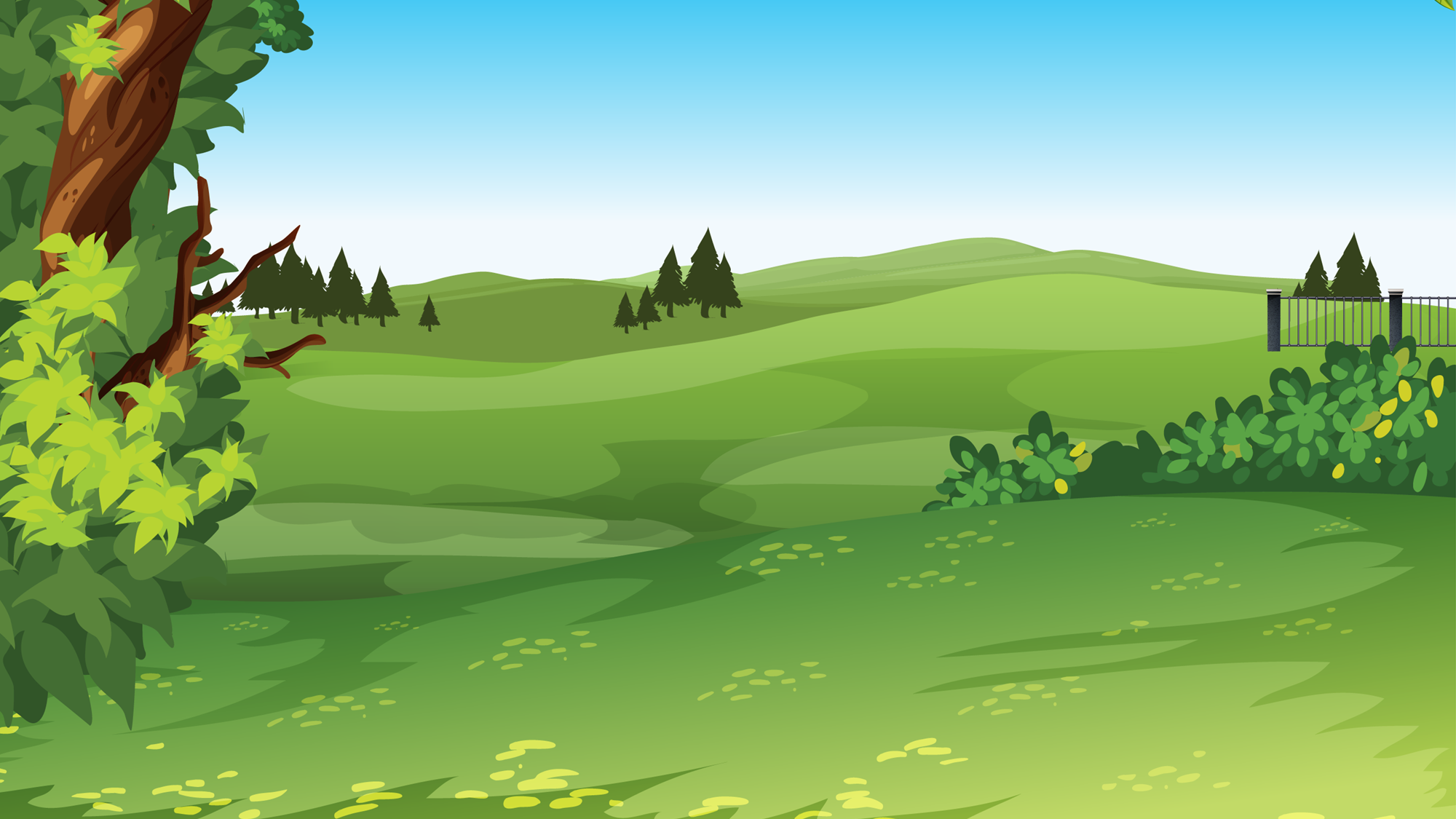 XÂY NHÀ CHO THỎ
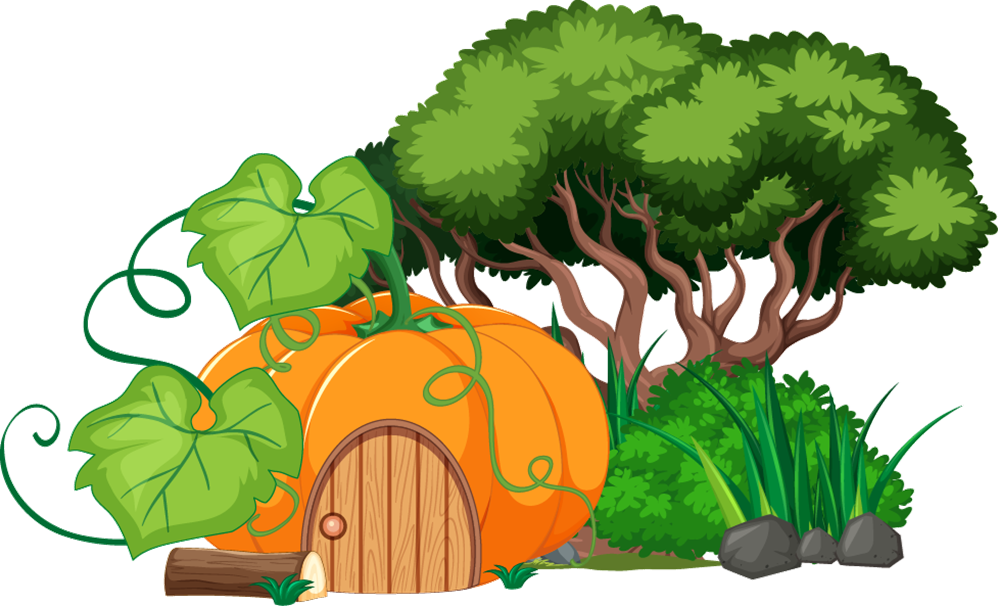 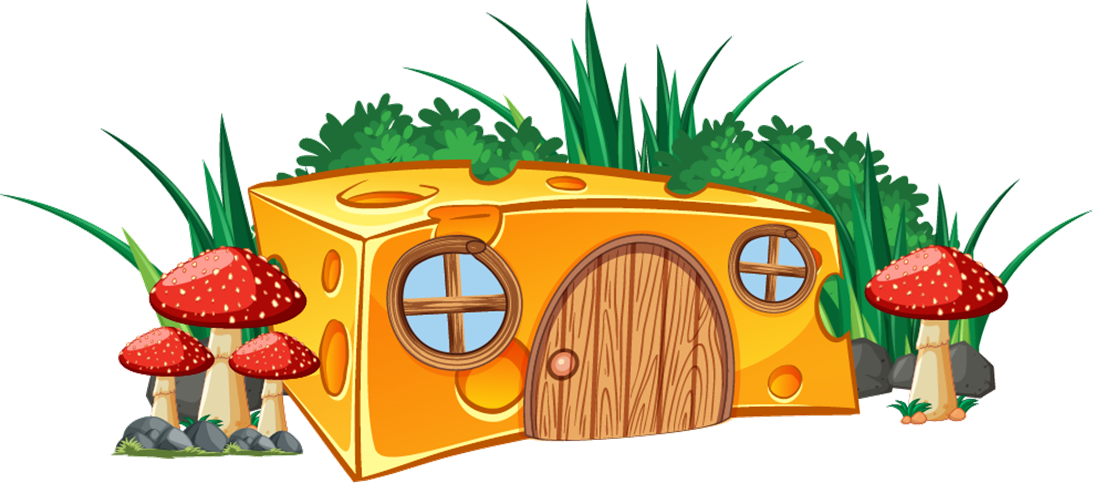 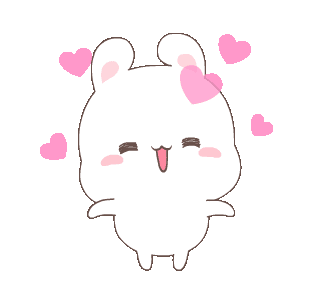 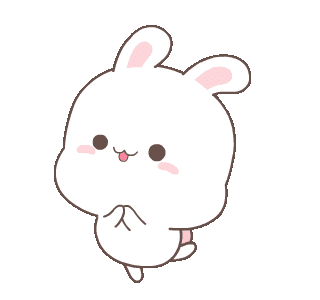 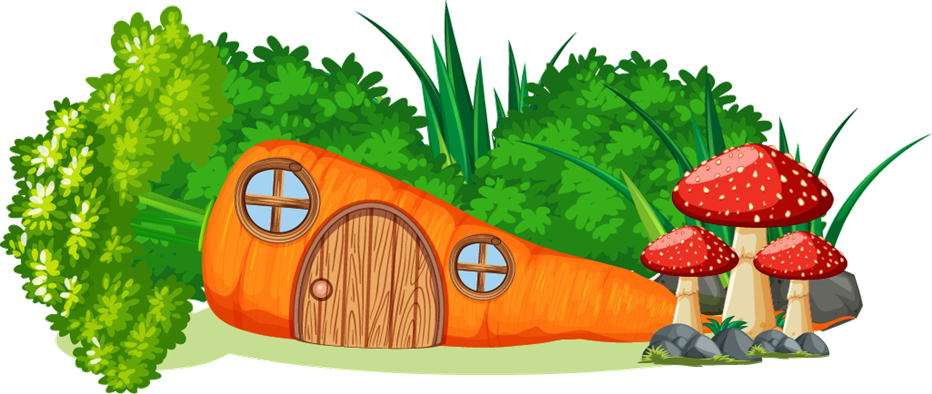 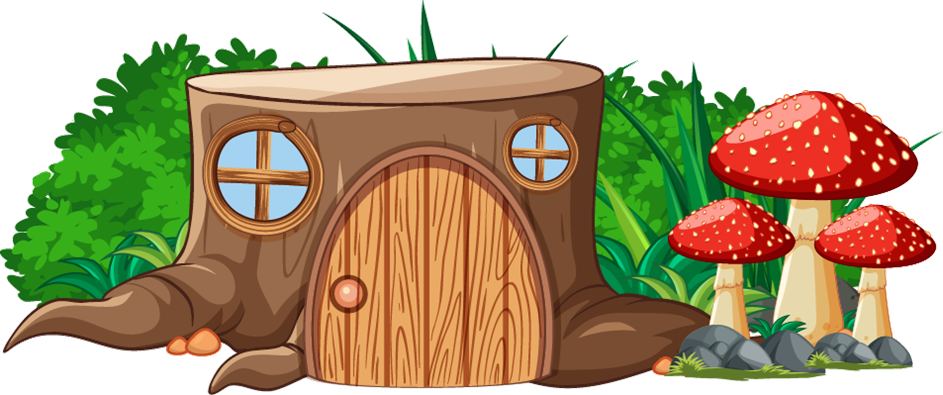 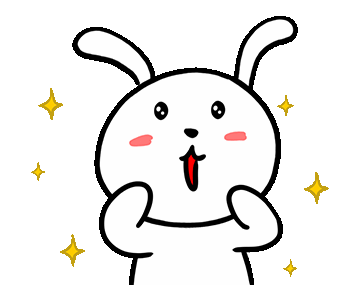 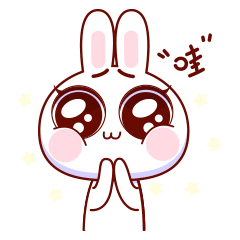 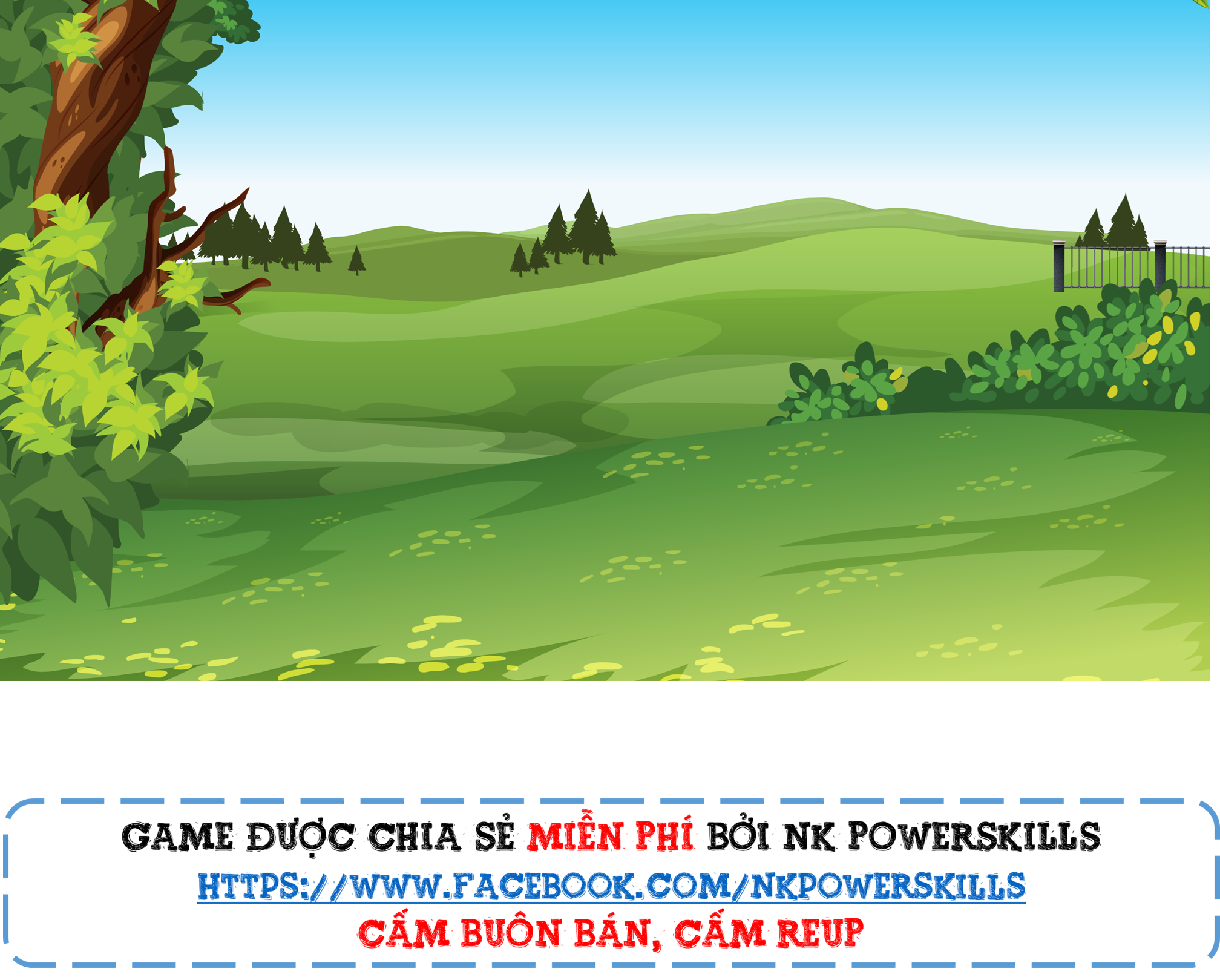 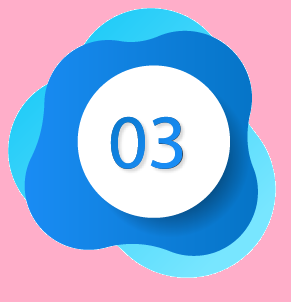 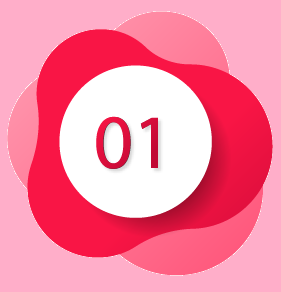 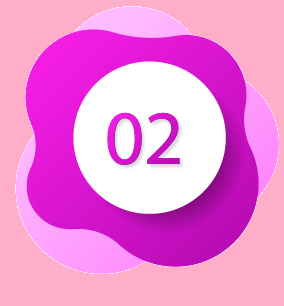 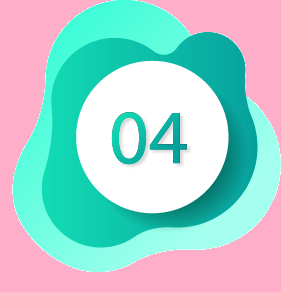 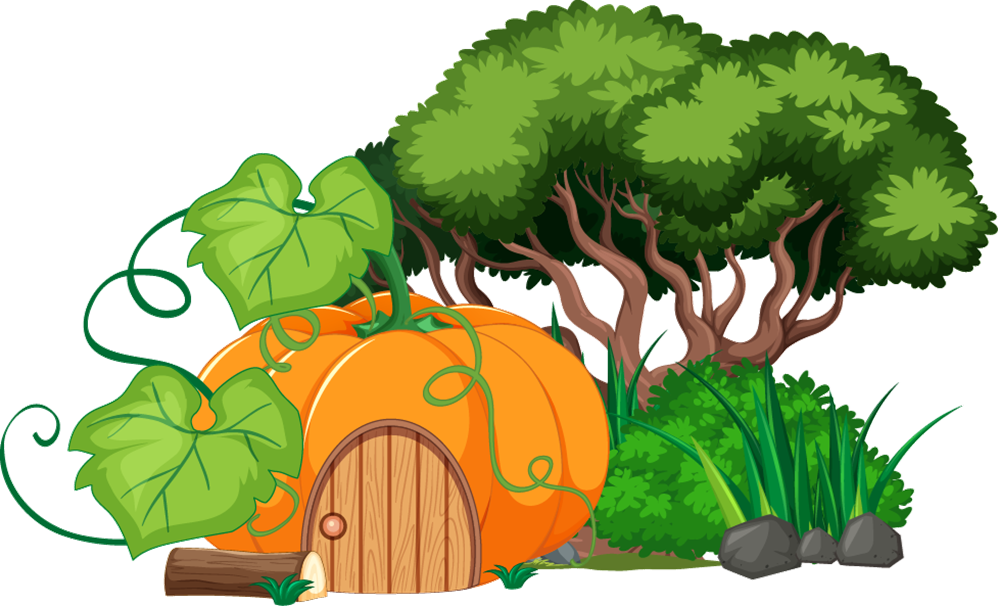 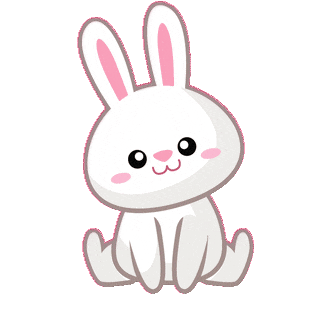 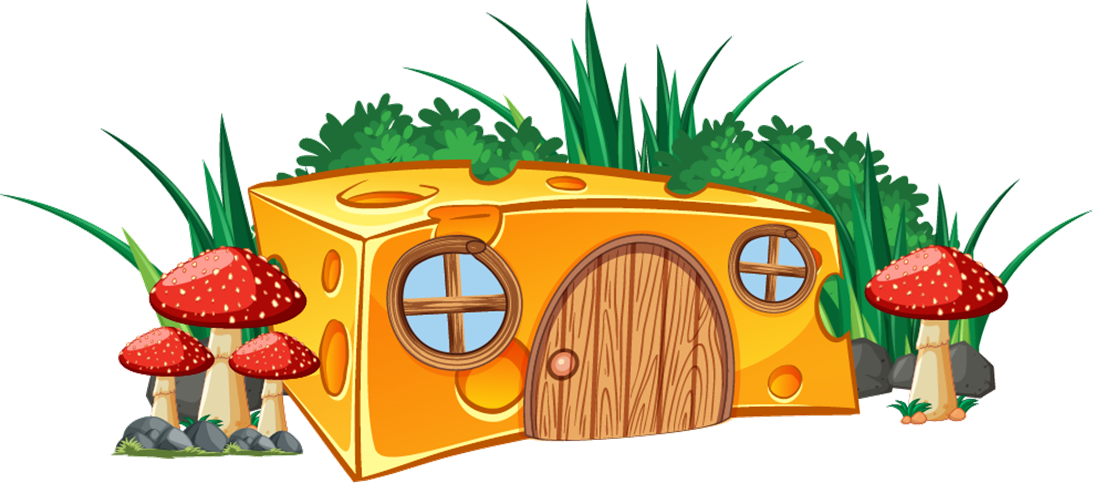 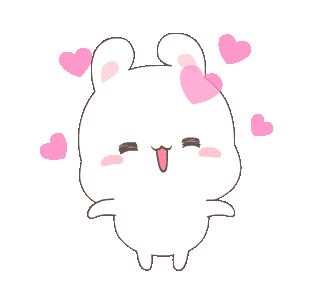 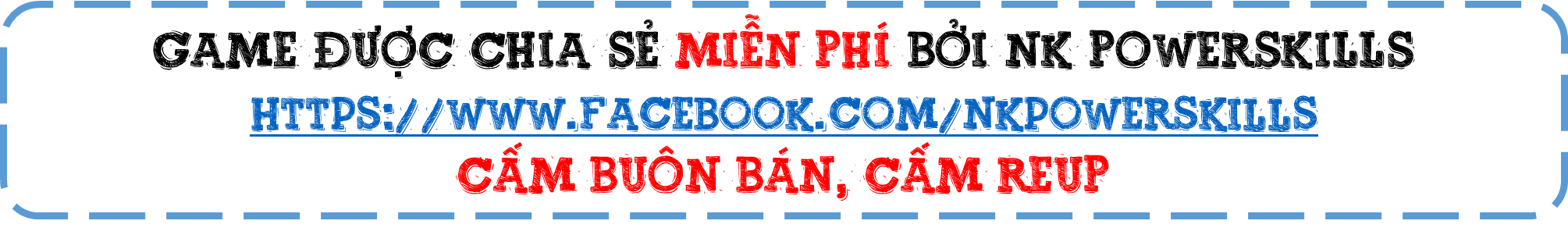 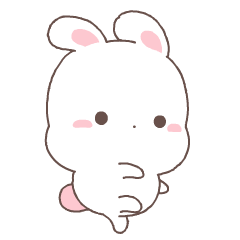 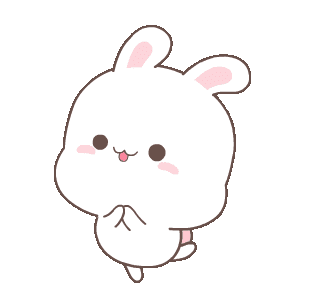 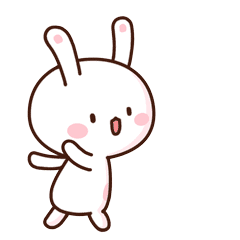 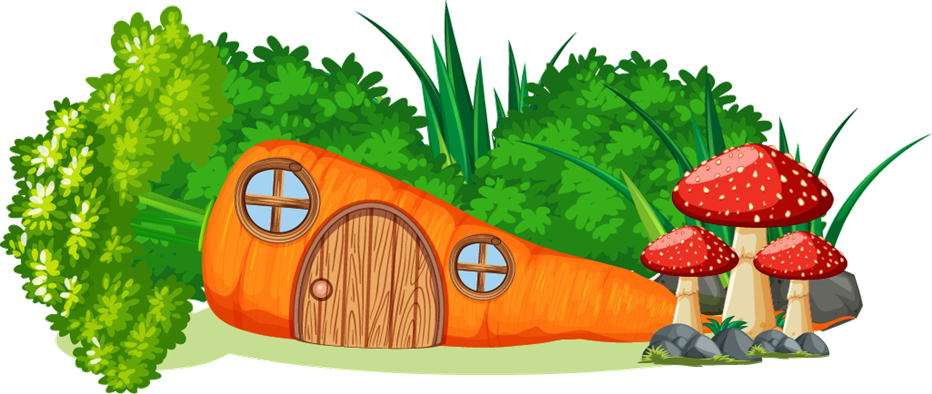 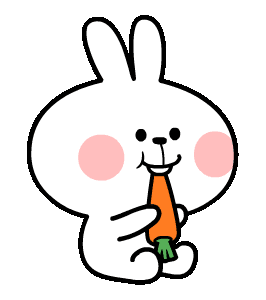 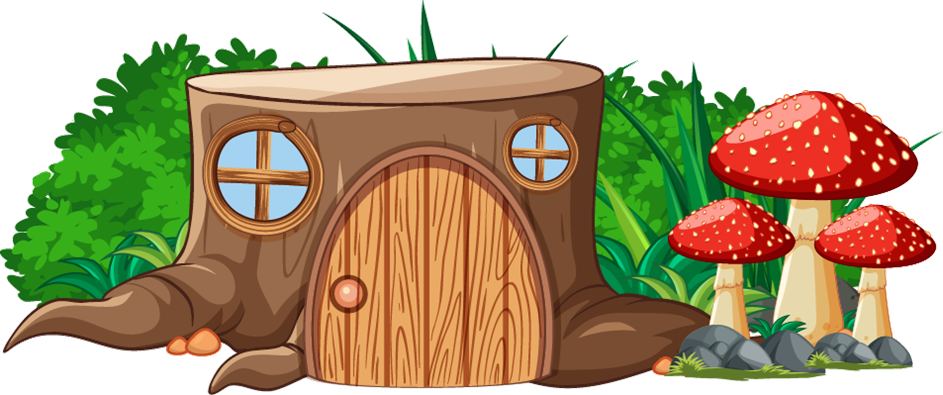 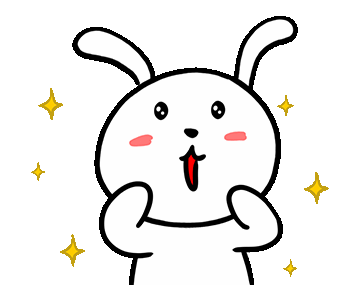 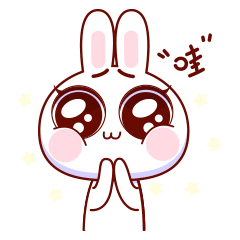 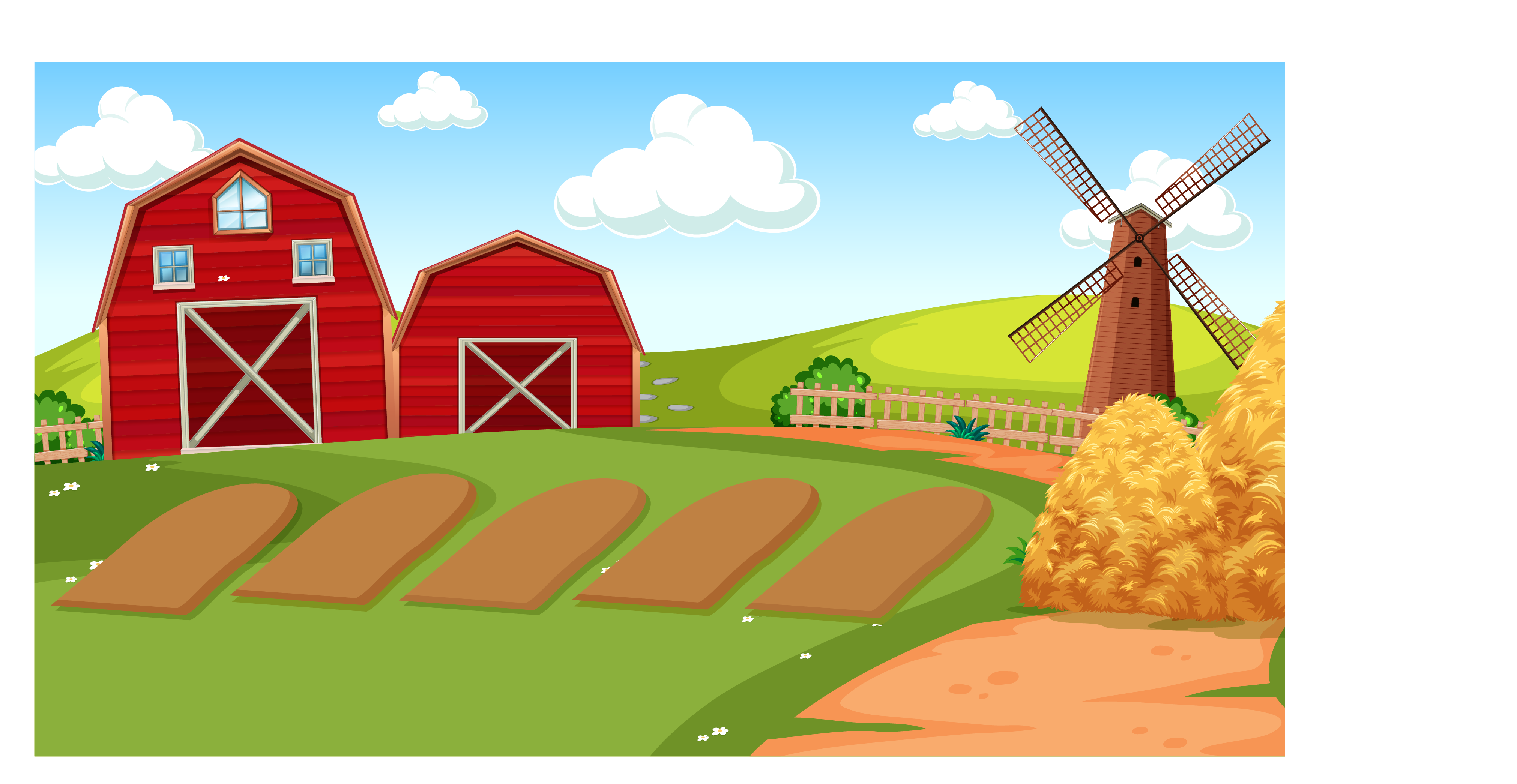 Câu hỏi 1:
327 x 3 = ?
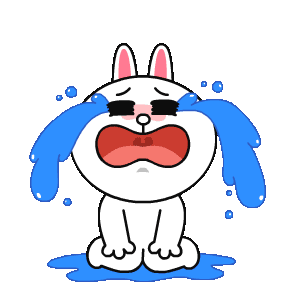 A. 981
B. 980
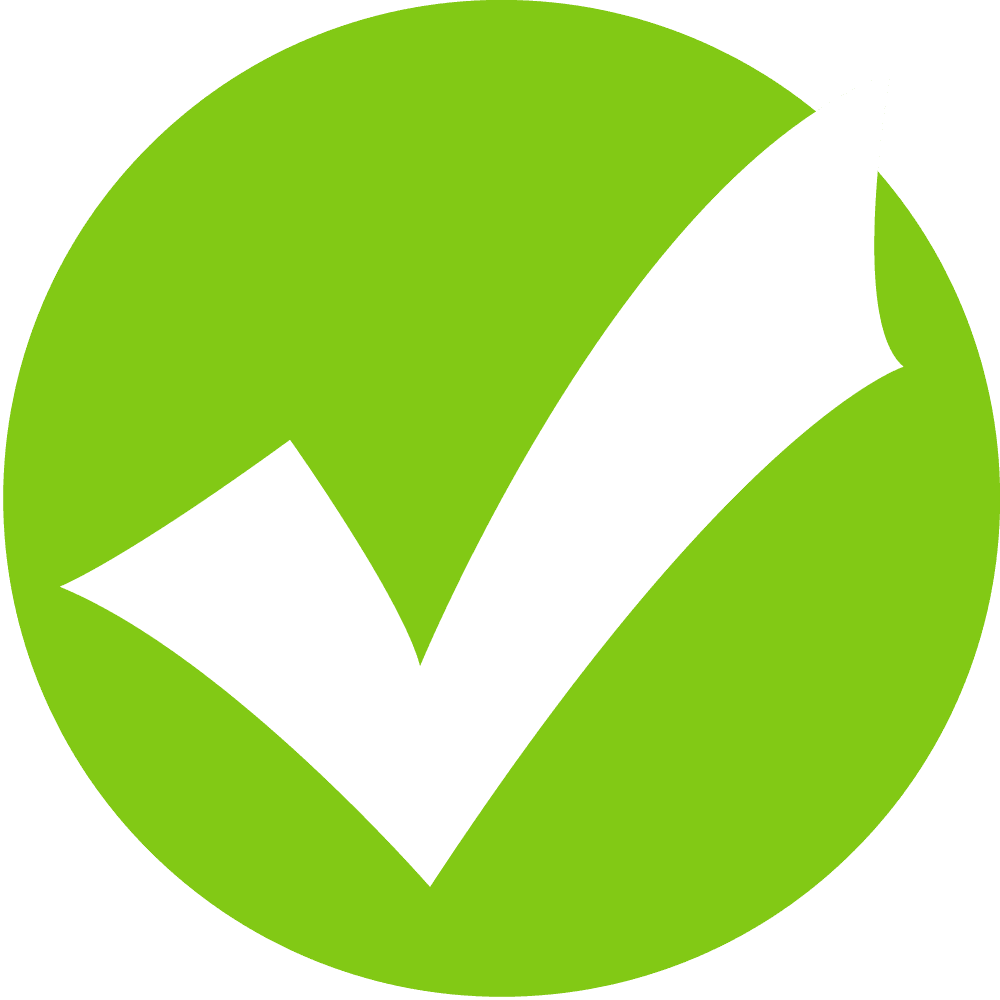 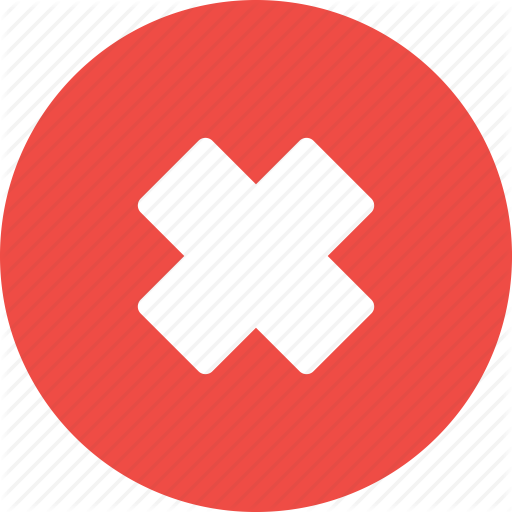 C. 891
D. 881
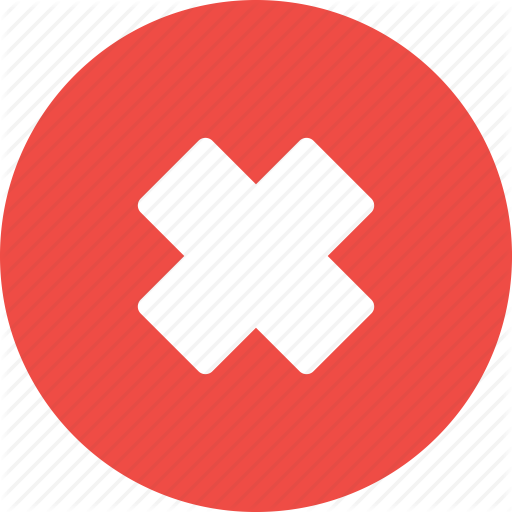 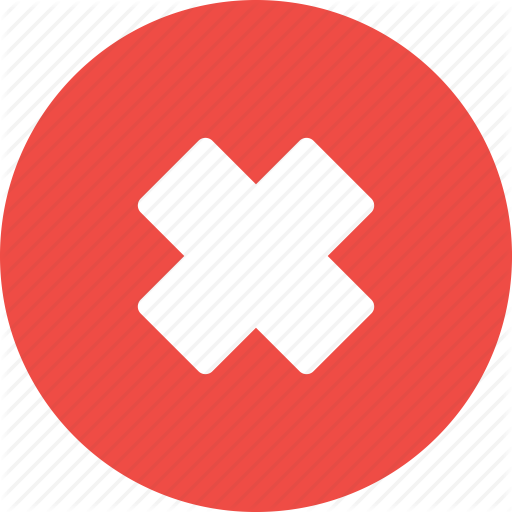 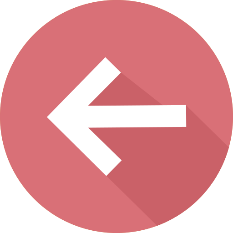 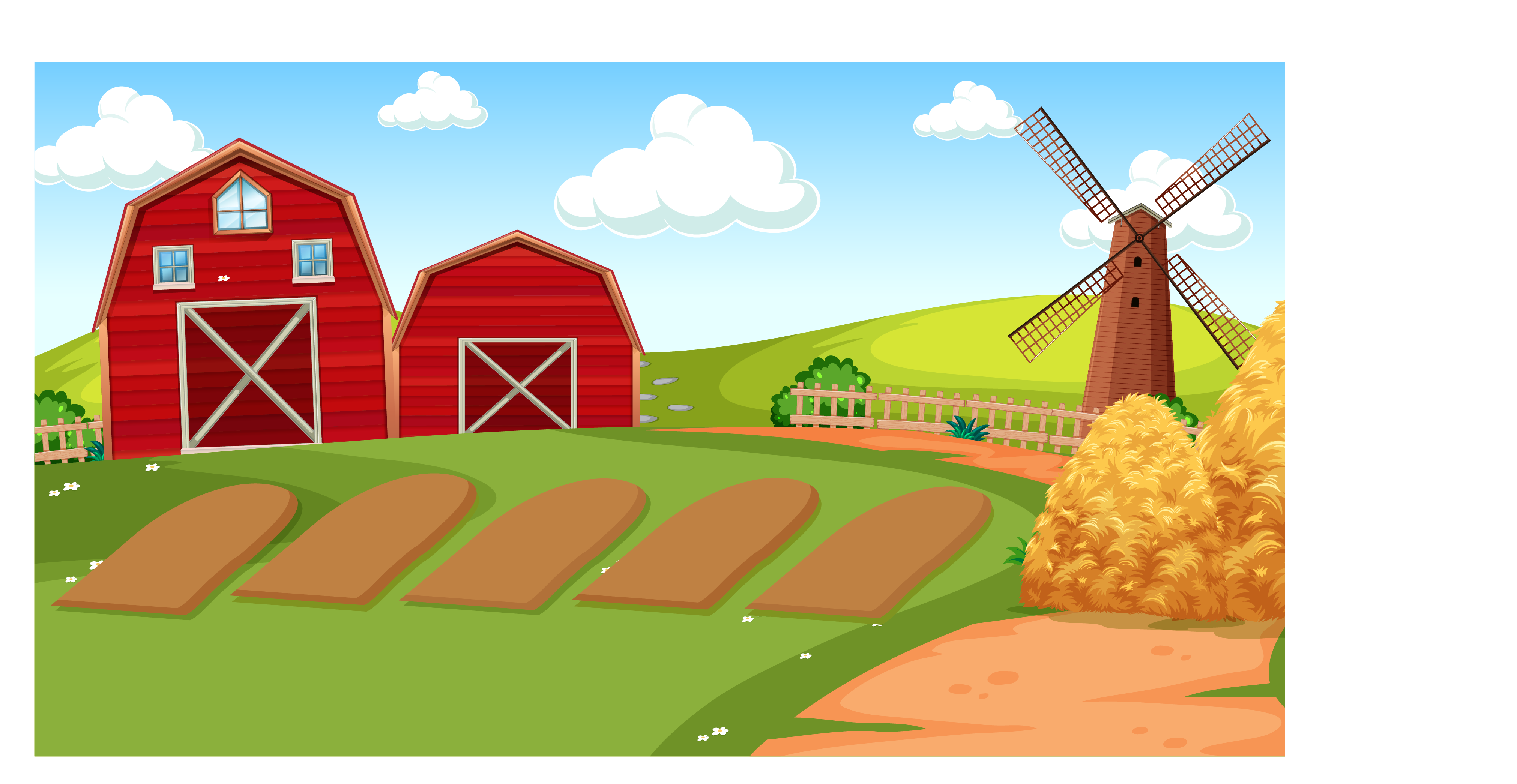 Câu hỏi 2:
360 + 47 – 102 = ?
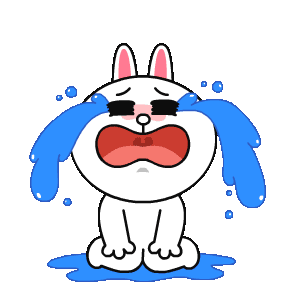 B. 305
A. 55
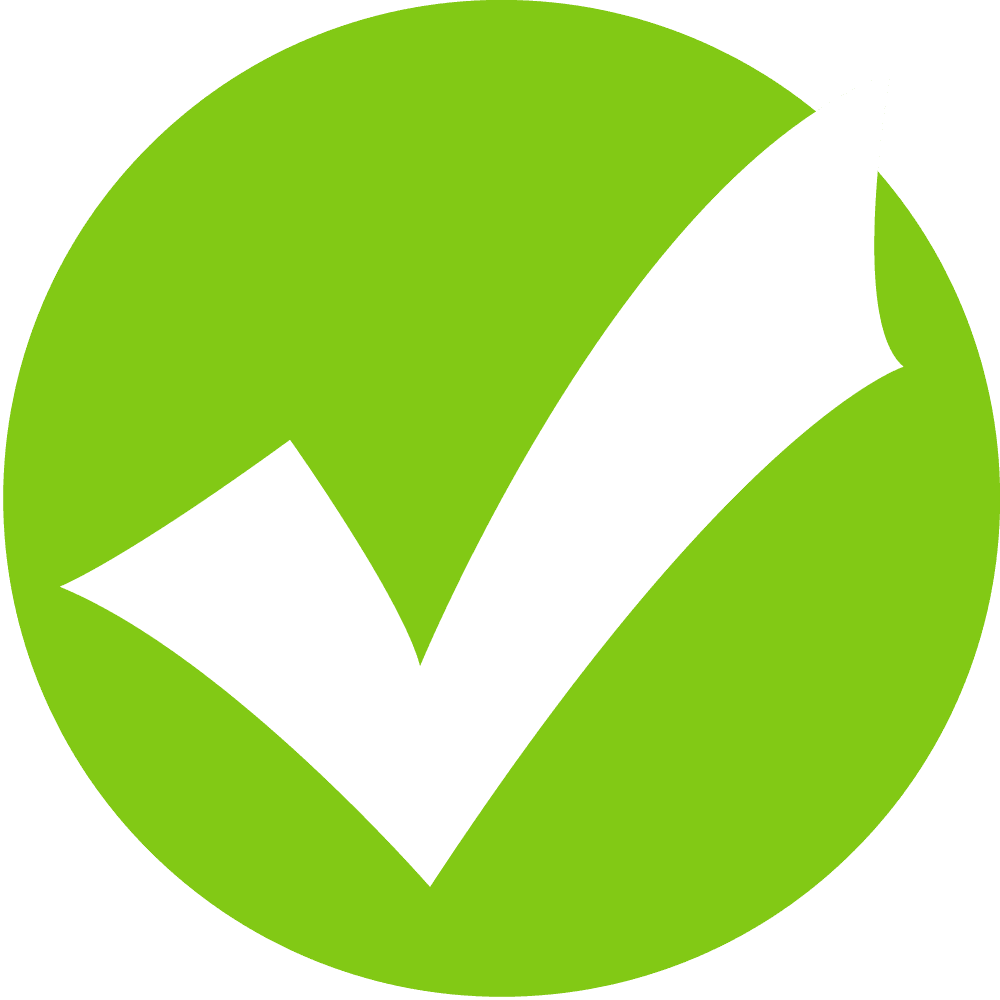 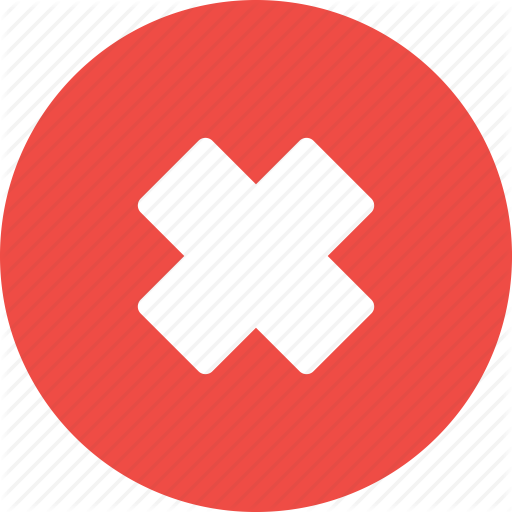 D. 205
C. 500
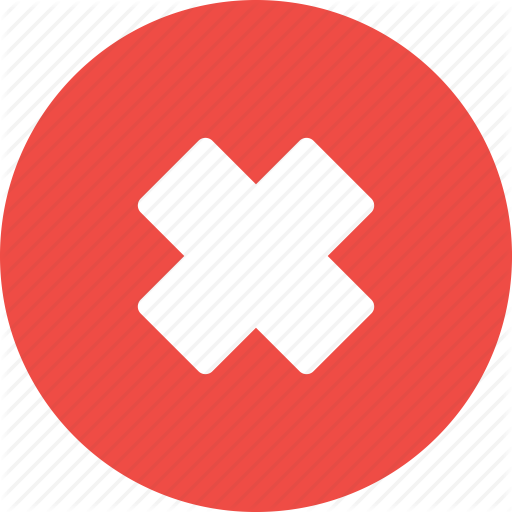 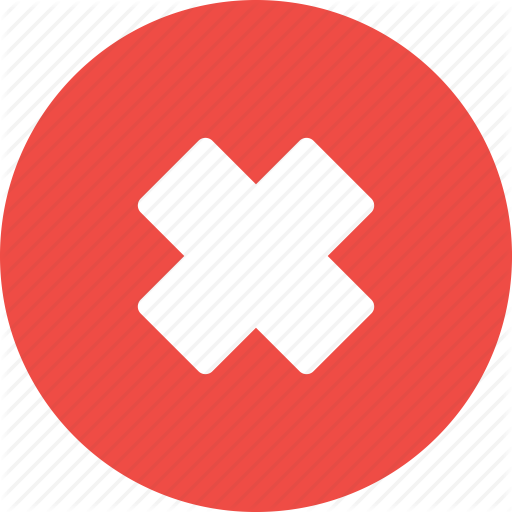 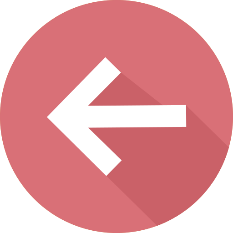 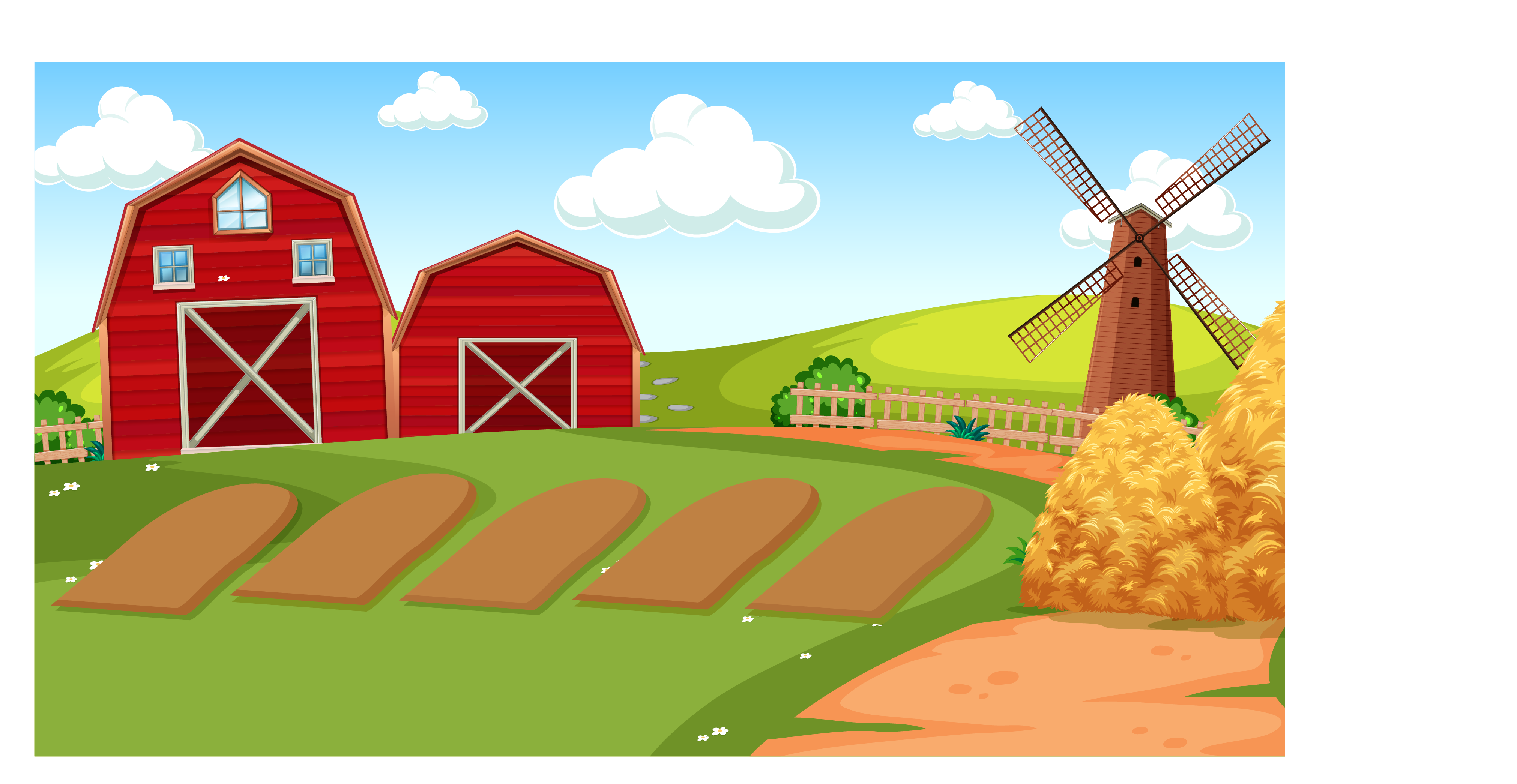 Câu hỏi 3:
8 x 5 x 2 = ?
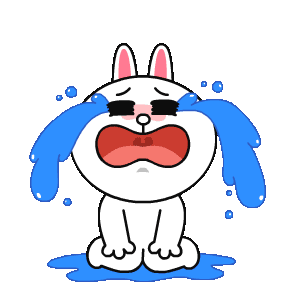 A. 40
B. 60
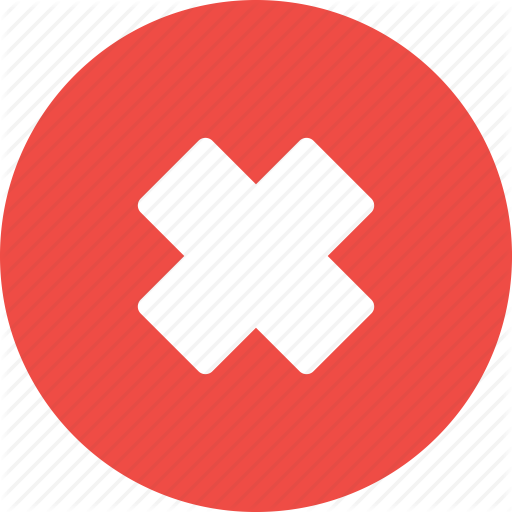 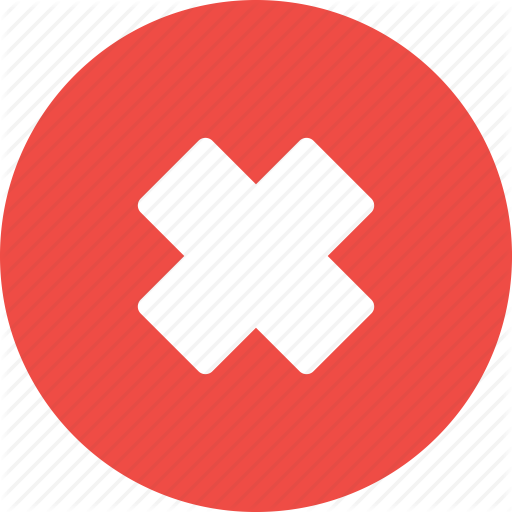 C. 80
D. 90
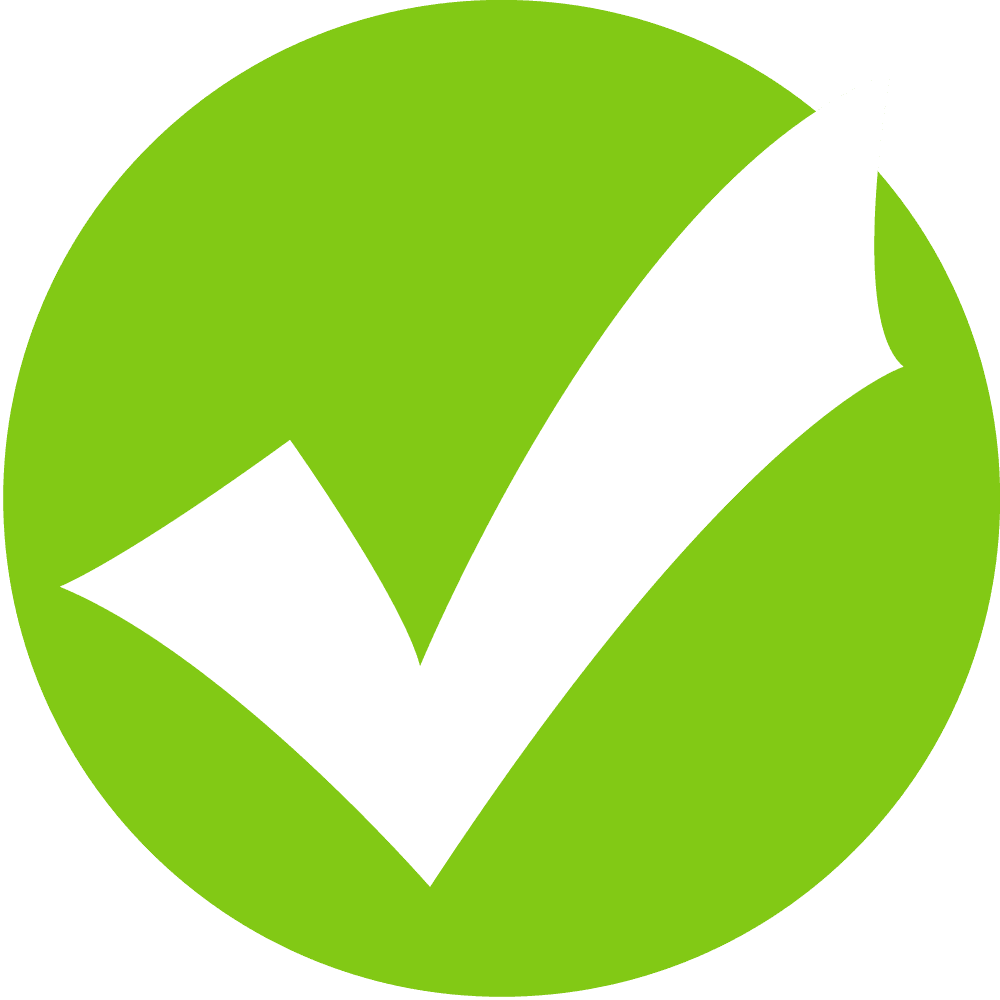 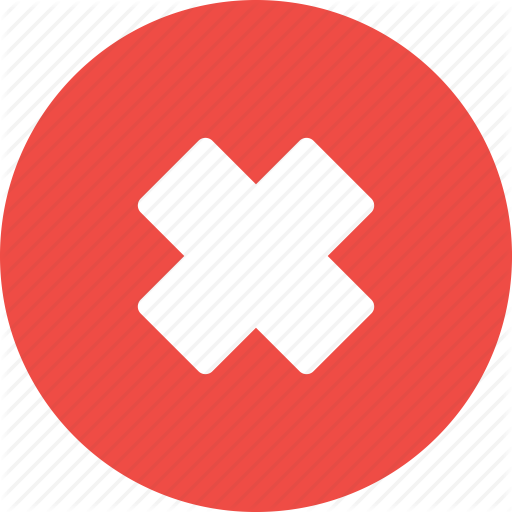 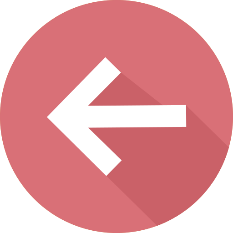 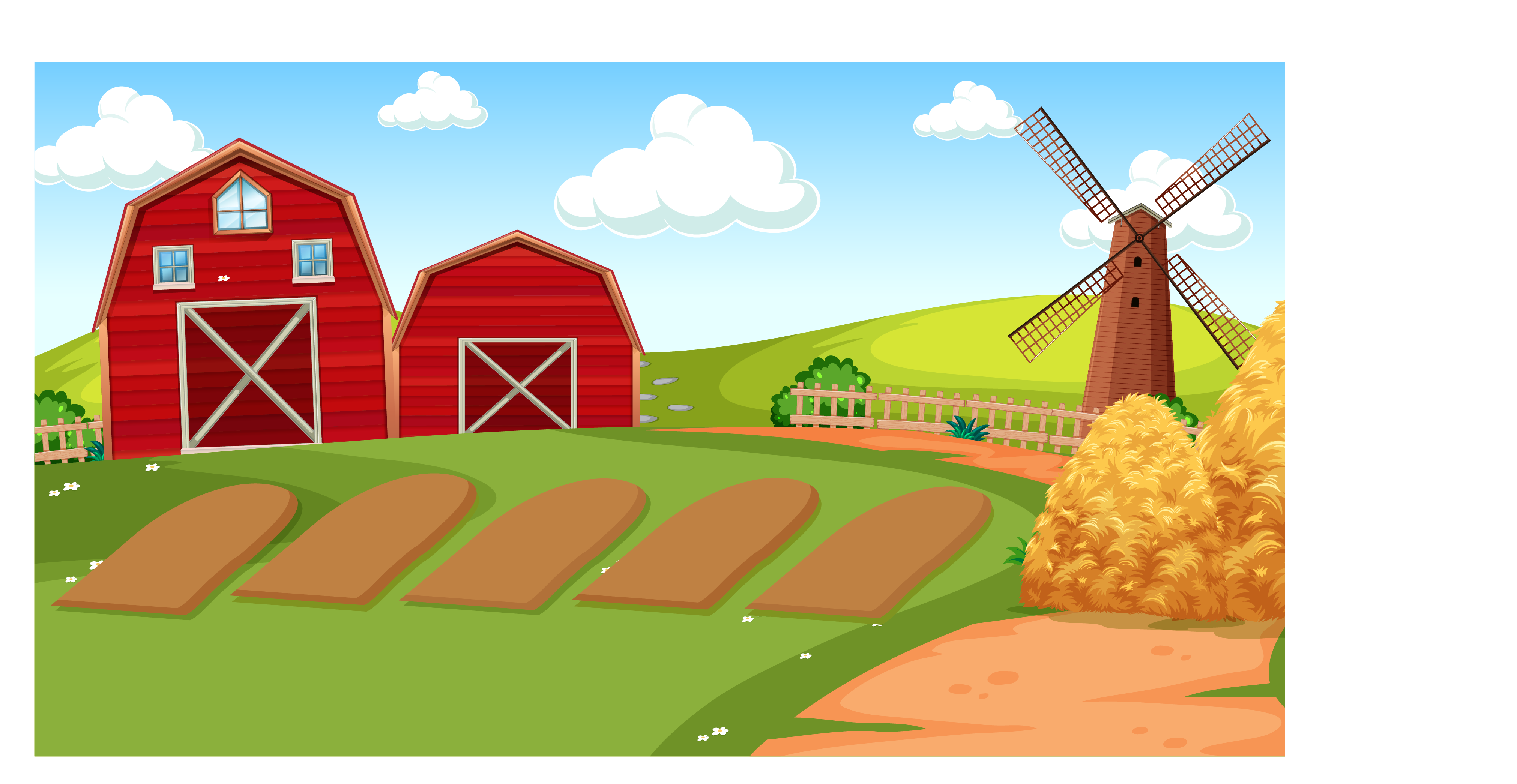 Câu hỏi 4:
100 x 5 - 122 = ?
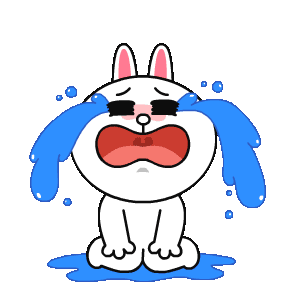 A. 500
B. 388
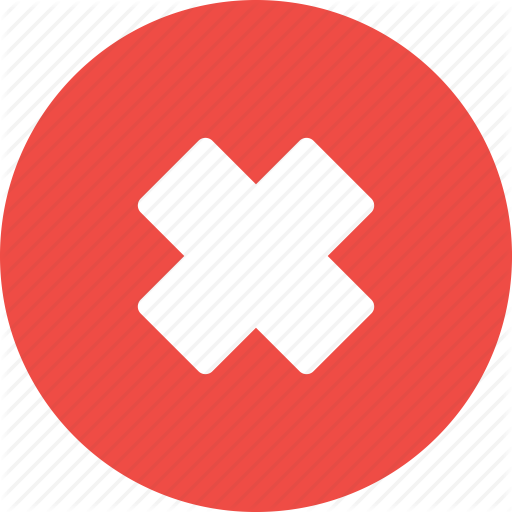 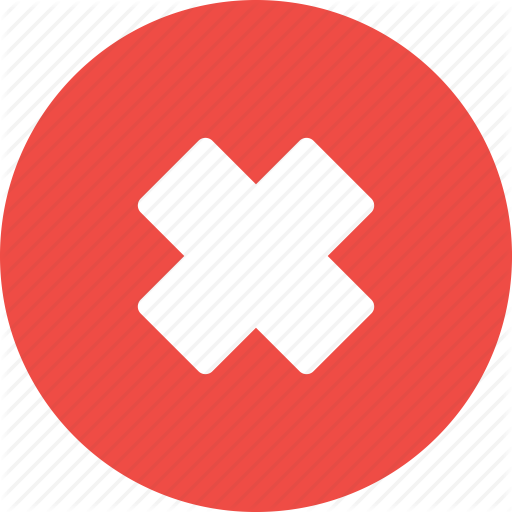 C. 478
D. 378
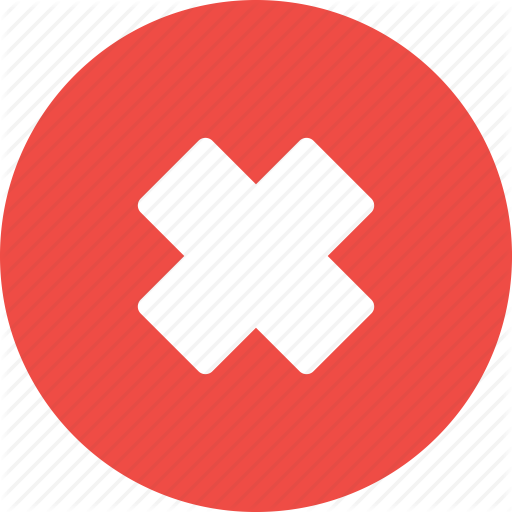 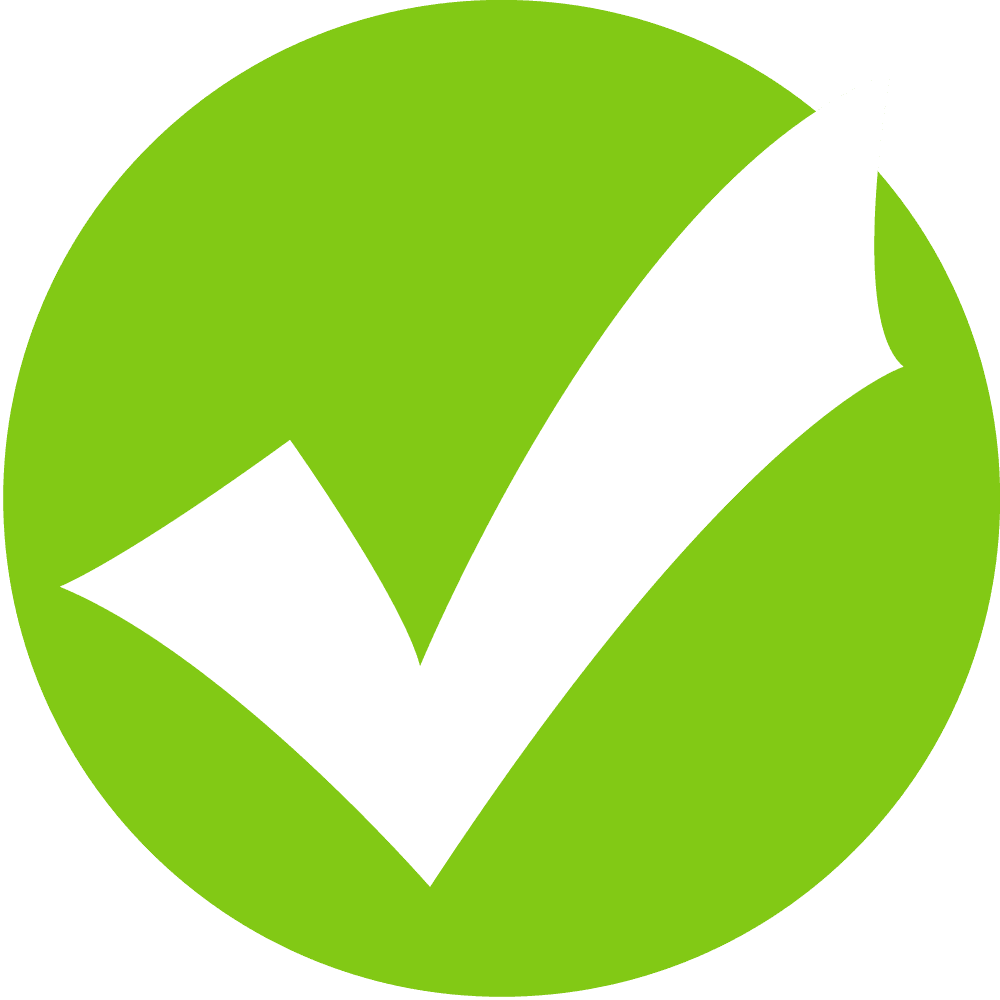 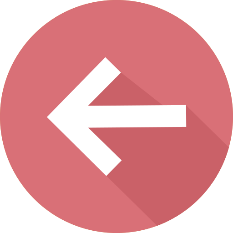 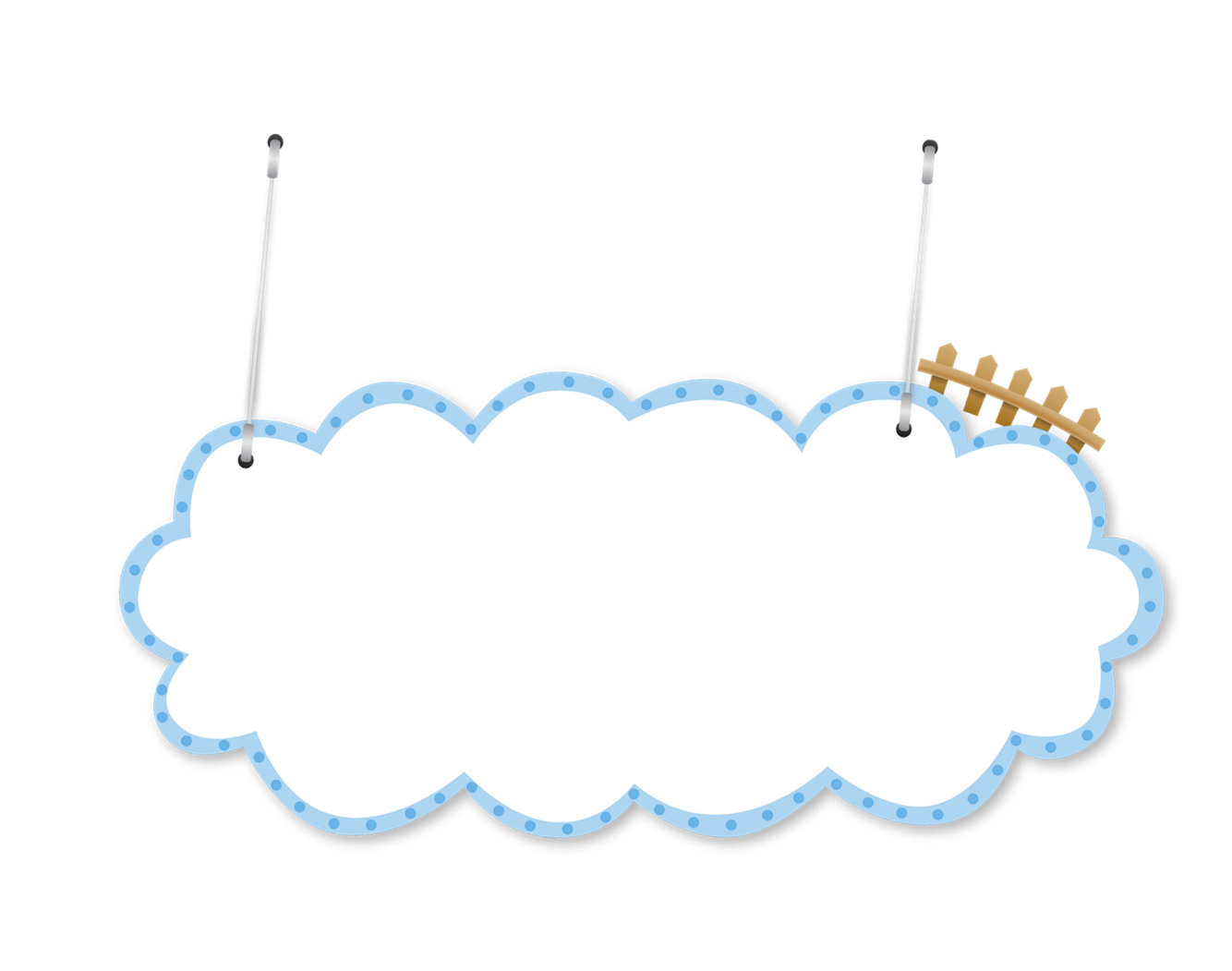 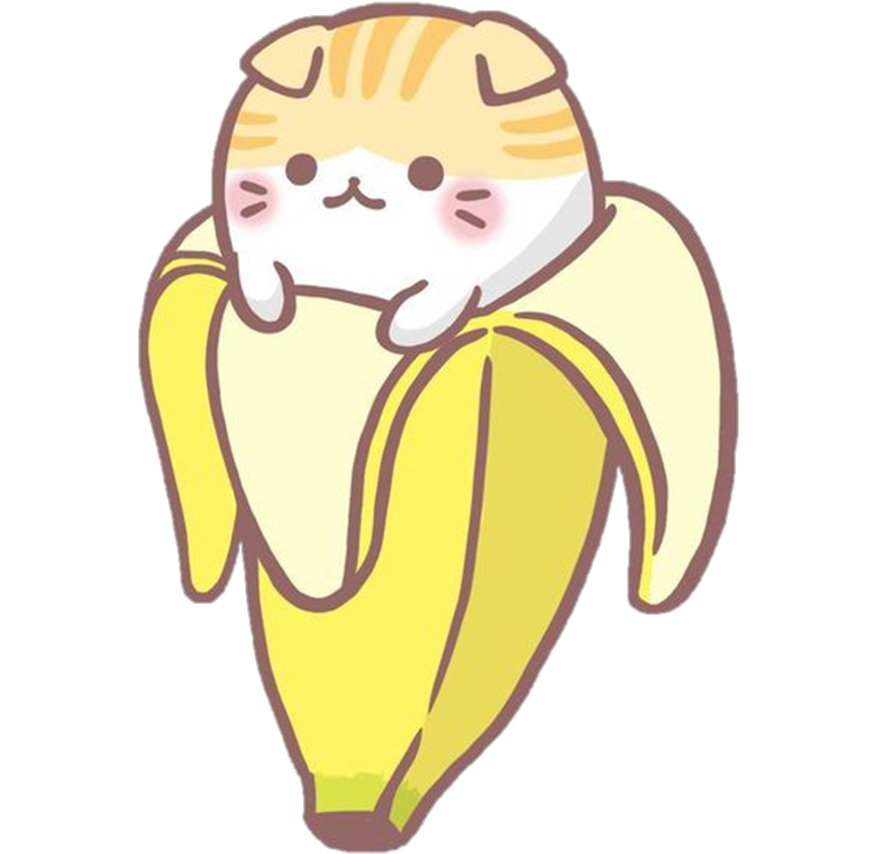 LUYỆN TẬP
TIẾT 1
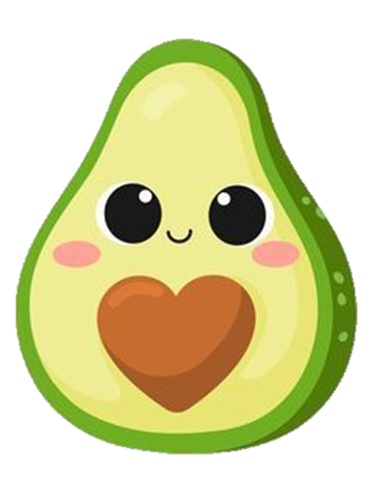 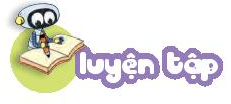 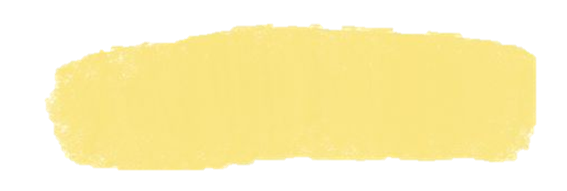 1
Tính nhẩm
30 x 3
100 : 5
= 90
50 x 2
90 : 3
a) 20 x 3
b) 60 : 2
40 x 2
80 : 4
= 100
= 60
= 80
= 20
= 30
= 20
= 30
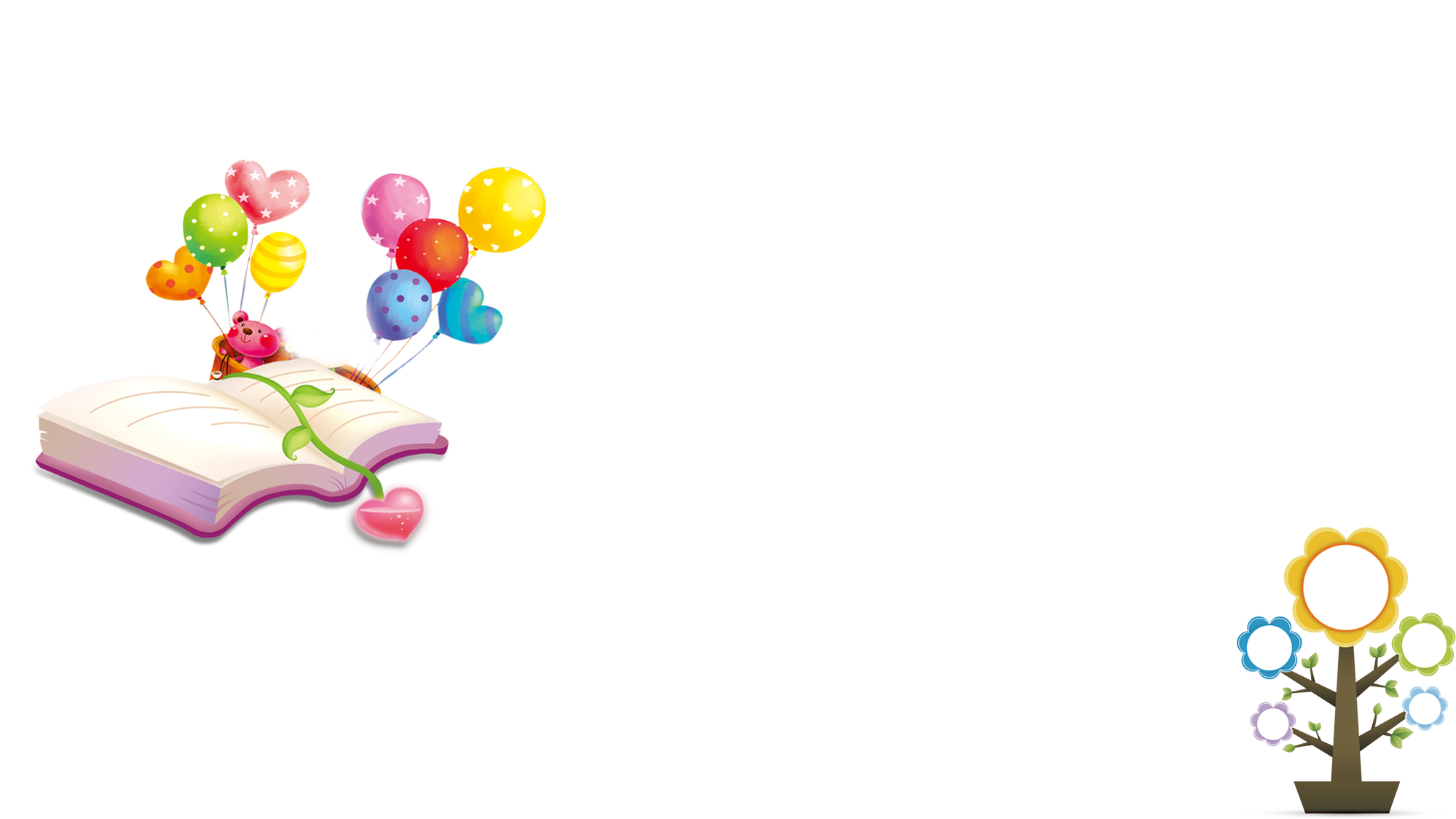 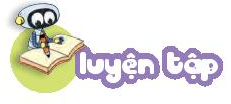 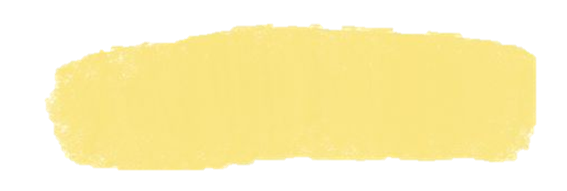 2
Đặt tính rồi tính
a) 34 x 2
23 x 4
15 x 6
2
34
15
  6
23
  4
x
x
x
6
8
9
0
2
9
b) 69 : 3
95 : 8
84 : 7
69   3
84   7
95   8
6
7
8
2
12
11
3
0
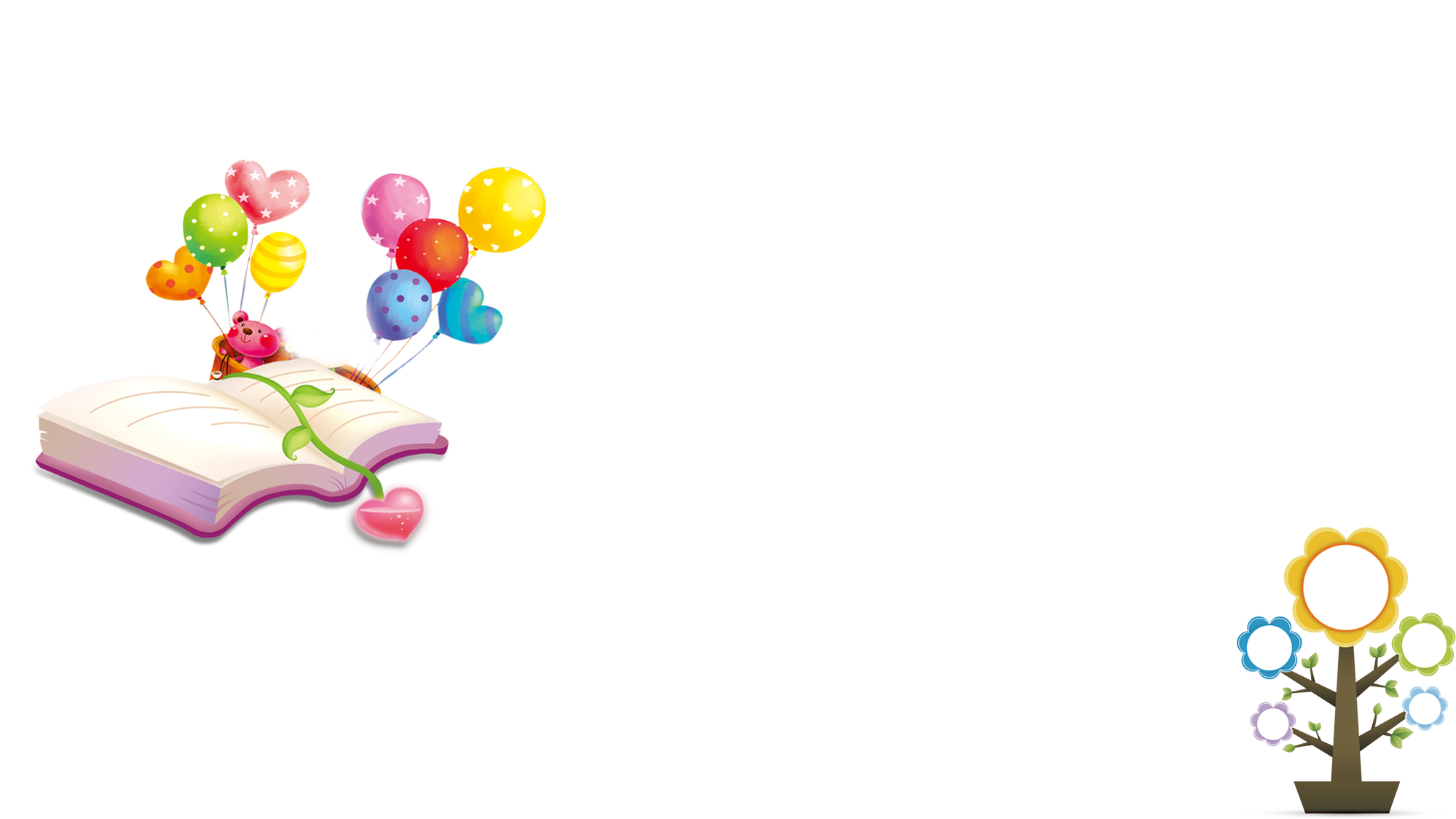 9
14
15
9
14
8
0
0
7
Đ
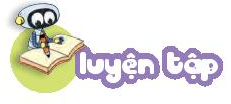 s
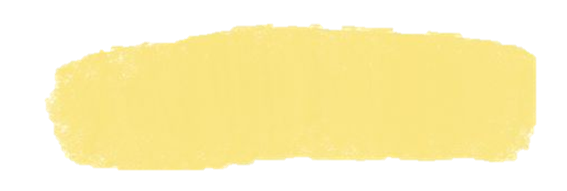 3
Đ, S ?
79     3
6       25
19
15
  4
b)
86     6
6       14
26
24
  2
c)
17
x 
  5
55
d)
a)     28
     x 
          3
        84
s
Đ
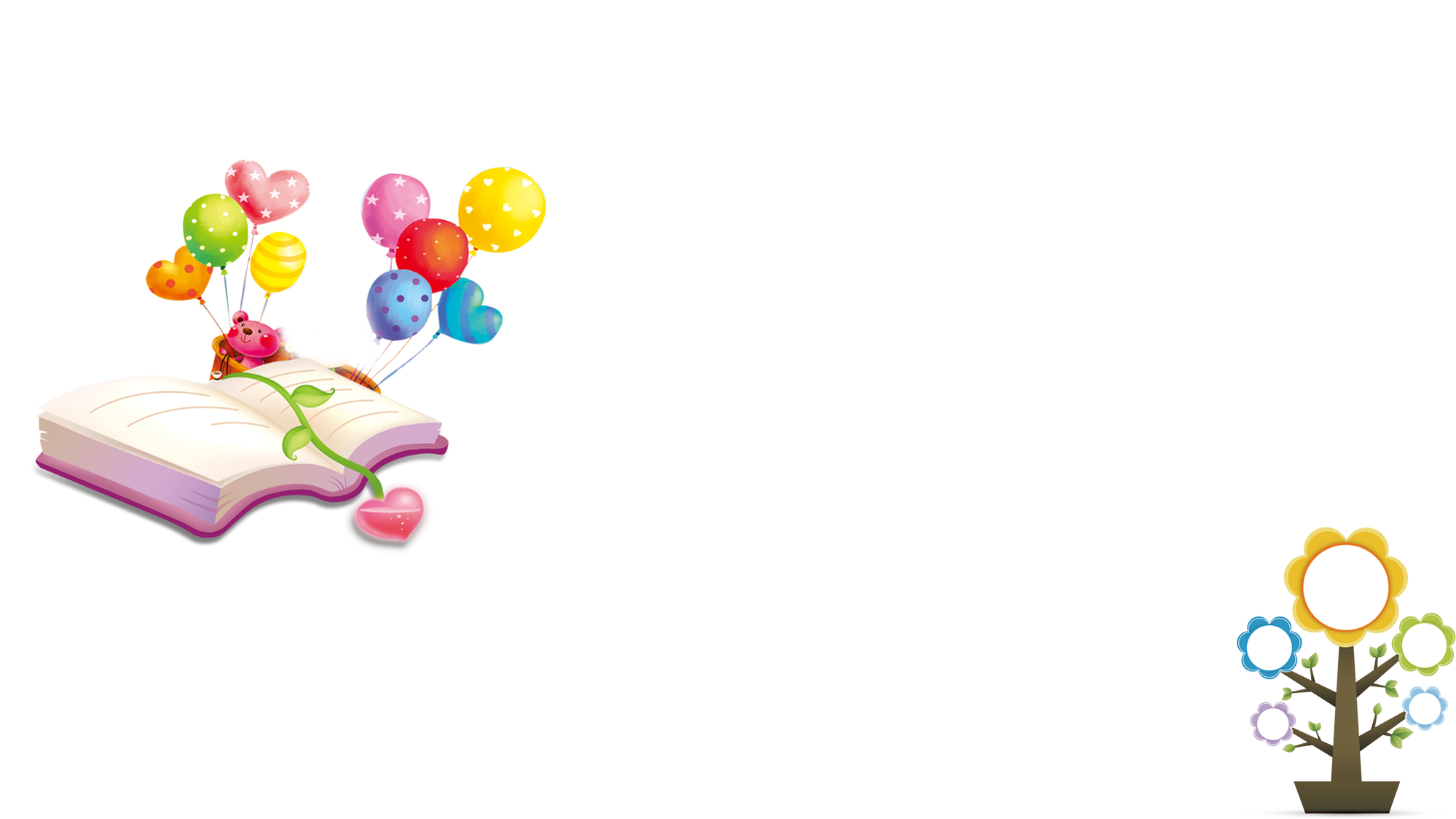 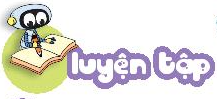 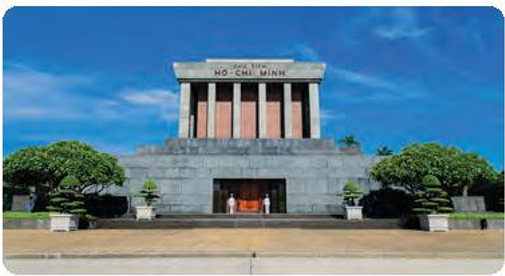 4
Hai xe ô tô chở học sinh đi thăm Lăng Bác Hồ, mỗi xe chở 45 học sinh. Hỏi có tất cả bao nhiêu học sinh đi thăm lăng Bác Hồ?
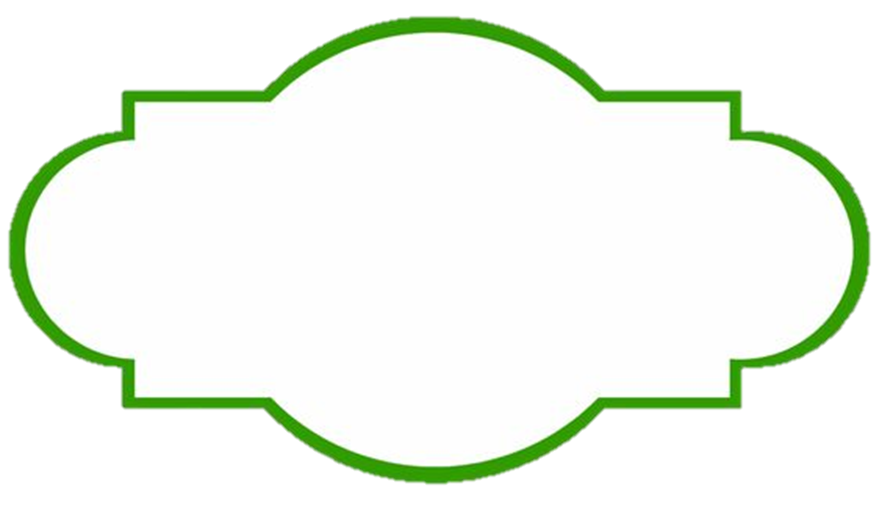 Bài giải
2 xe ô tô chở được số học sinh là:
45 x 2 = 90 (học sinh)
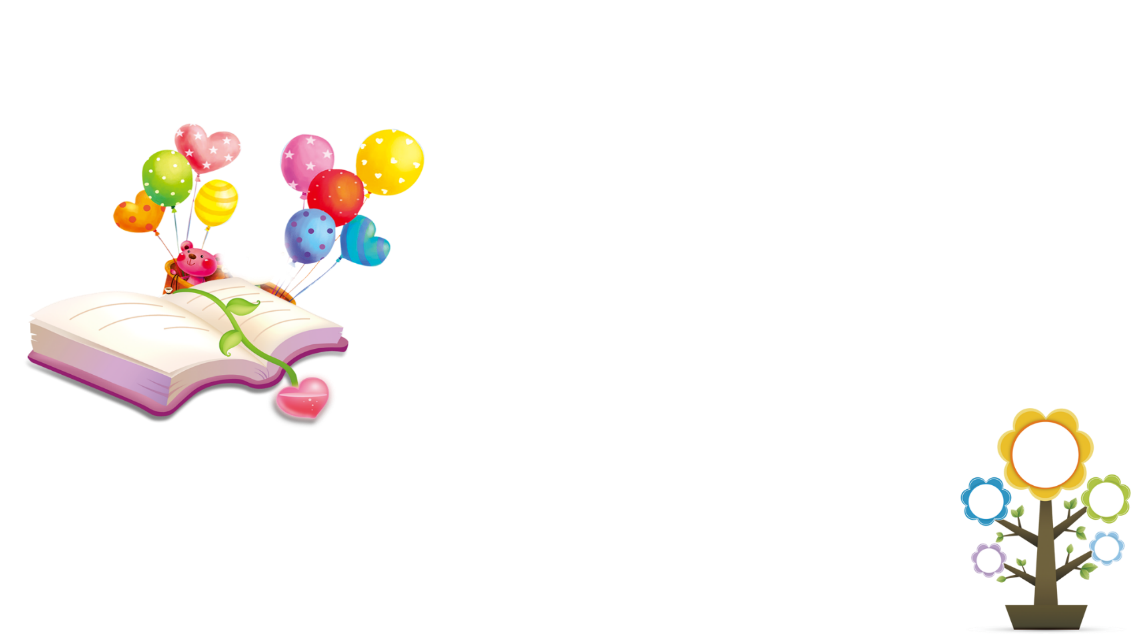 Đáp số: 90 học sinh
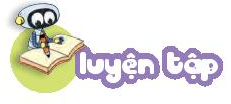 5
Trong thùng có 28 l nước mắm. Hỏi cần ít nhất bao nhiêu cái can loại 5l để chứa hết lượng nước mắm đó?
Bài giải
Ta có: 28 : 5 = 5 (dư 3)Để chứa hết 28l nước mắm cần ít nhất 6 can loại 5l.                              Đáp số: 6 can
CỦNG CỐ- 
DẶN DÒ